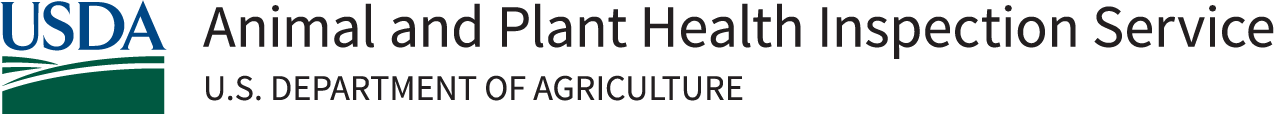 From Regional Standards to Global Impact: How NAPPO’s work has shaped International Pest Risk Analysis and Phytosanitary ProtectionAlison NeeleyDirector – Plant Pest Risk Analysis PPQ Science & Technology
[Speaker Notes: Good afternoon. Buenos Tardes – Estoy tan feliz de estar aqui con ustedes.  My name is Alison Neeley. I am the Director of PPQ’s Plant Pest Risk Analysis Unit. I have been asked to take a few minutes today to reflect on the significant role the NAPPO  standards on pest risk analysis (or PRA)  have played in not only shaping our regional plant protection efforts, but also influencing international phytosanitary standards. 

I hope today I to tell you two parallel stories – the first is about the lasting impact of NAPPO’s PRA work and why it has been foundational to all of the work we do plant protection  - not only regionally, but globally. And the second story is about the challenges and rewards associated with standard setting in general – and maybe some lessons that can be applied for the conversation we will have in a few minutes.]
The year was 1989…
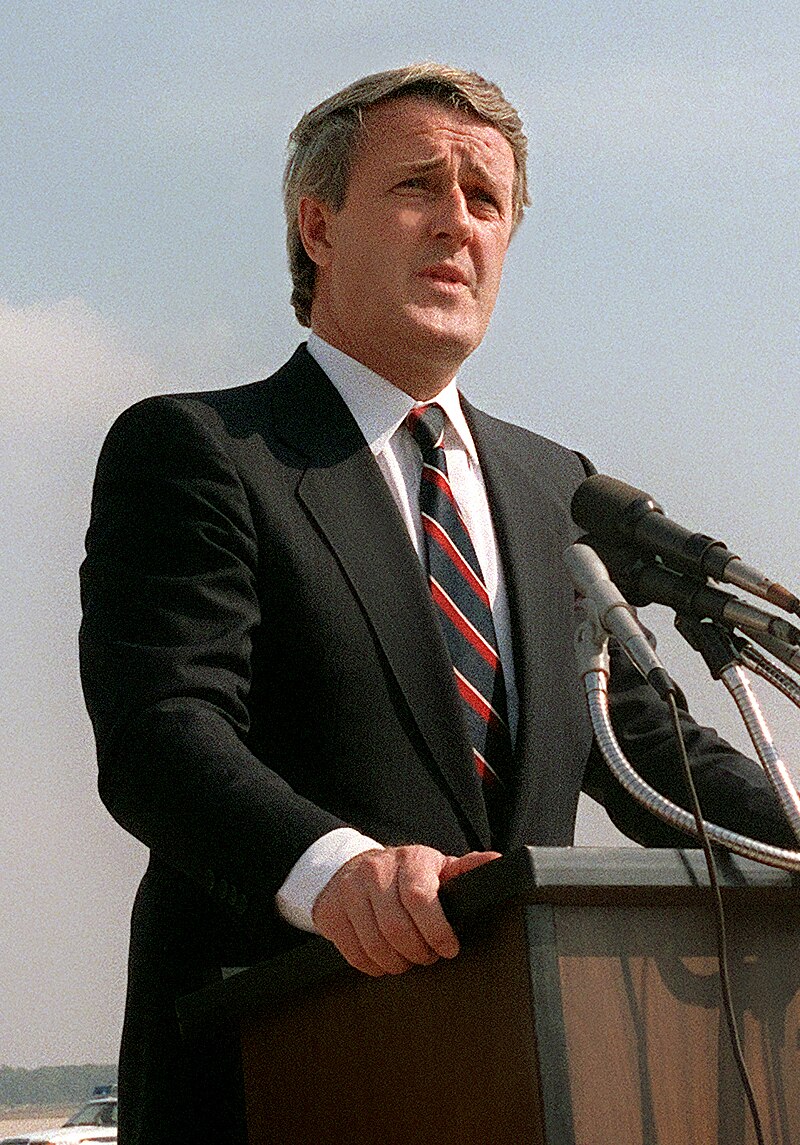 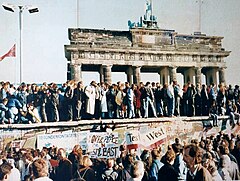 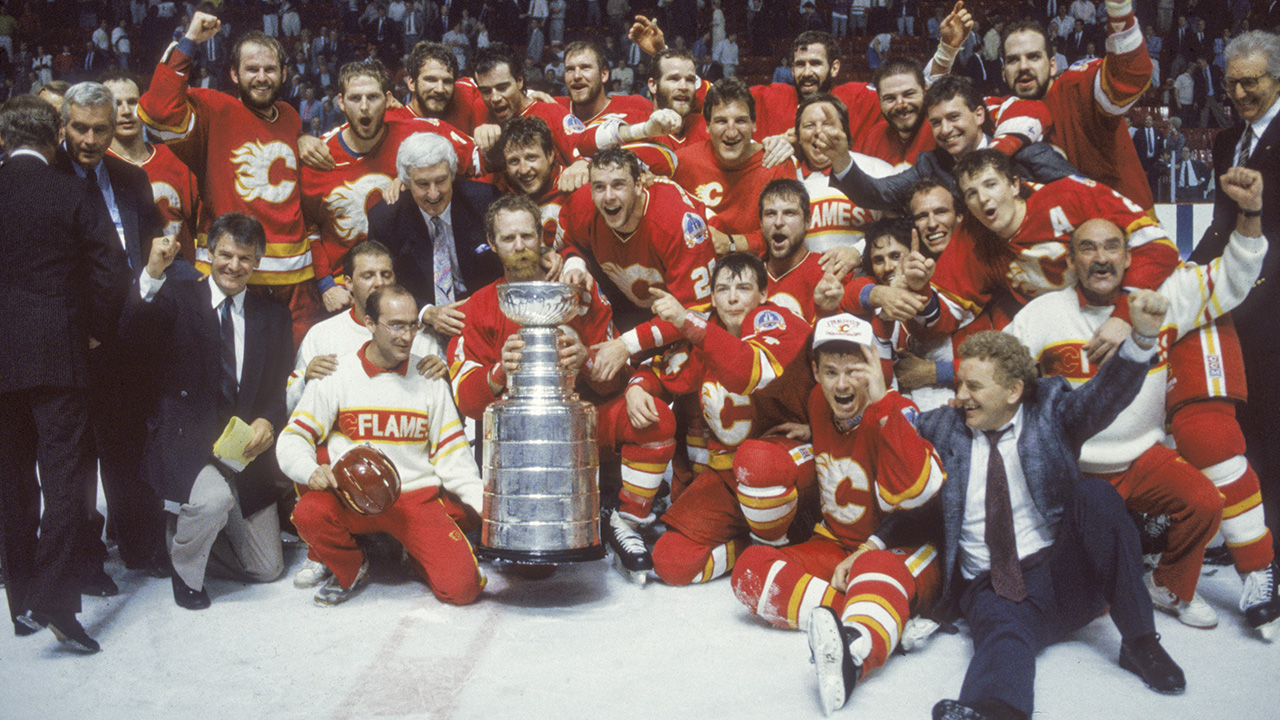 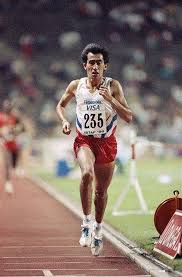 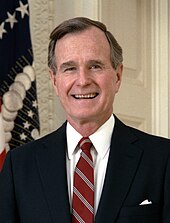 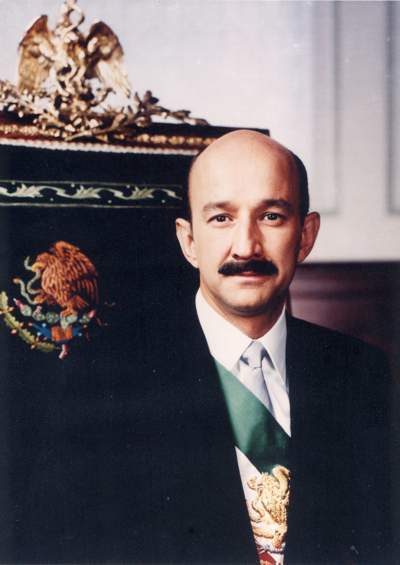 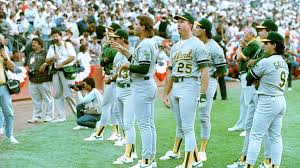 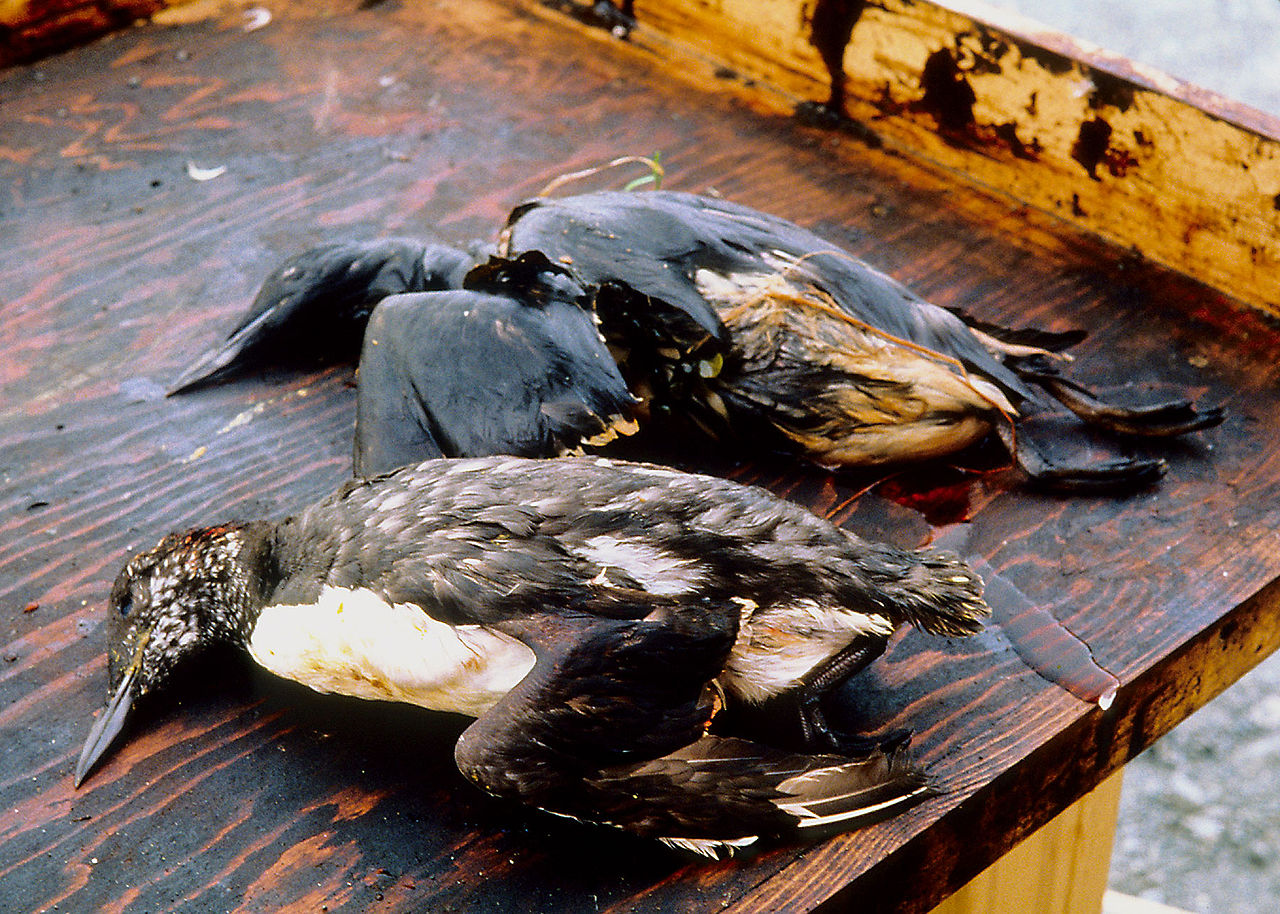 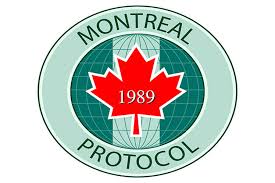 [Speaker Notes: So to do that, let me take you back in time for a moment. To 1989. 
To get you situated, let’s remember what was going on at the time:
In Government
Prime Minister – Brian Mulroney
Carlos Salinas de Gor-tar-I was president in Mexico
George Bush had just been elected and was inaugurated in January of that year. 

In the Sports World,
The Calgary Flames defeat the Montreal Canadiens to win the 1989 Stanley Cup Finals.
World Series Earthquake” due to its occurrence during the 1989 World Series game between the San Francisco Giants and the Oakland Athletics, struck at 5:04 p.m. local time
Arturo Barrios of Mexico broke the men's 10,000-meter world record in 1989 with a time of 27:08.23

In global events - 
March 24 – Exxon Valdez oil spill: In Alaska's Prince William Sound the Exxon Valdez spills 240,000 barrels (38,000 m3) of oil after running aground.

Berlin wall fell
Protests in Tiananmen square

Montreal protocol entered into force - international treaty designed to protect the ozone layer by phasing out the production of numerous substances that are responsible for ozone depletion. It was agreed on 16 September 1987, and entered into force on 1 January 1989

The Montreal protocol was a model of cooperation. It was a product of the recognition and international consensus that ozone depletion is a global problem, both in terms of its causes and its effects. The protocol is the result of an extraordinary process of scientific study, negotiations among representatives of the business and environmental communities, and international diplomacy.]
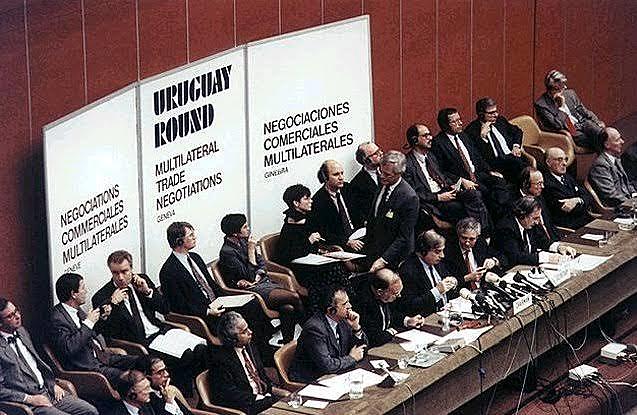 Also in 1989…
First Discussions about PRA standards in NAPPO.

NAPPO Countries see the first draft of the SPS agreement and realize how important the concepts of Pest Risk Analysis and Harmonization were going to be.
[Speaker Notes: 1989 also marks the year when the first discussions about PRA standards started occurring in NAPPO. The Uruguay Round of the GATT negotiations (General Agreement on Tariffs and Trade)--which would eventually lead to the creation of the WTO and the SPS Agreement--had been taking place since 1986. 

1989 is when NAPPO countries saw the first draft of the SPS Agreement 
. 
and that pest risk assessment was going to be central to that agreement. 

NAPPO recognized that the phytosanitary community generally was greatly lacking knowledge and experience with both risk assessment and harmonization.]
First NAPPO discussions on PRA
First PRA Panel
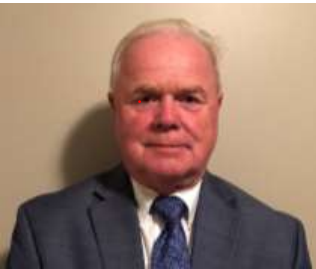 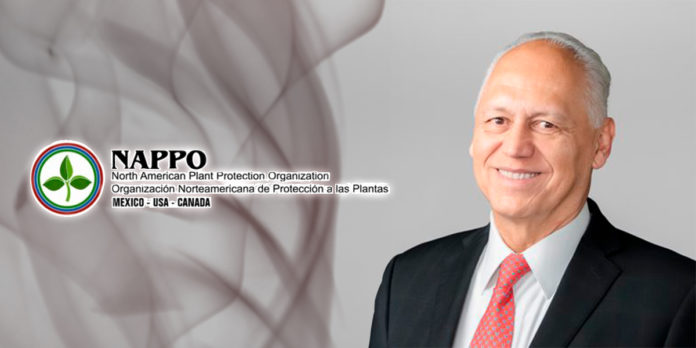 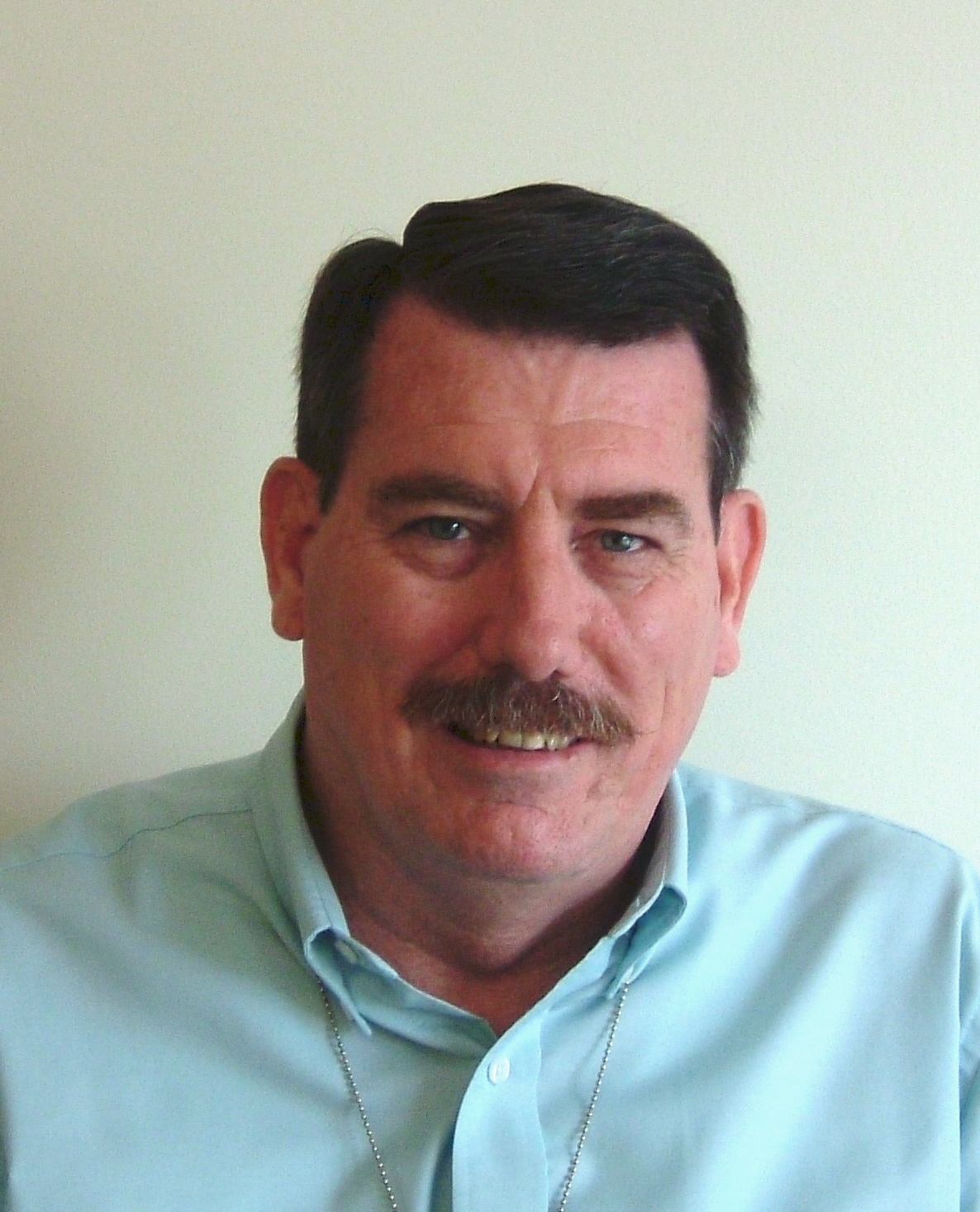 Ian McDonell (Canada)
Robert Griffin (USA)
Javier Trujillo (Mexico)
[Speaker Notes: It was clear that the phytosanitary community generally was greatly lacking knowledge and experience with both risk assessment and harmonization. Had to draw on work being done in other fields. 

The strategy for NAPPO didn’t begin with a charge to create a standard on PRA but rather to describe process elements already in place that could become the basis for harmonization because they were consistent with the SPS concept. Therefore, the work of the NAPPO PRA Panel was primarily to share what was being done in the three countries and look for harmonization opportunities. But in the beginning most of what was shared were benign analyses on non-controversial topics; nobody wanted to show their hand on serious issues. 

In 1991, NAPPO hosted an international workshop on PRA- which marked the first time countries got together to talk about Pest Risk Analysis.]
Contribution to early IPPC standards
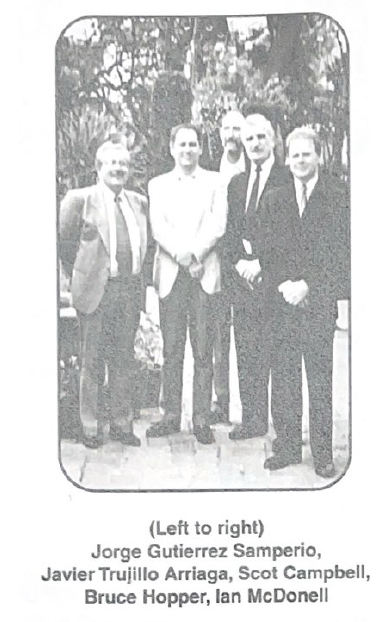 Early ISPMs were heavily influenced by the work of NAPPO and other RPPOs.
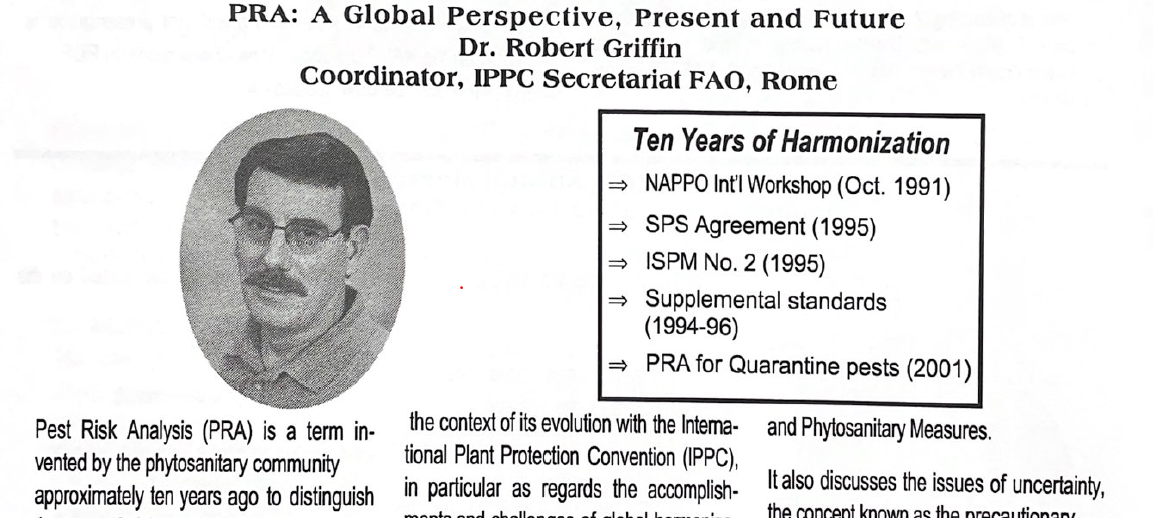 [Speaker Notes: Just a reminder, before the SPS agreement, the IPPC was only a paper; there were no standards and no standard setting program.  When the importance the SPS agreement would be placing on the IPPC to create international standards became clear, the regional organizations, including NAPPO pressured the IPPC to take standard setting seriously and create a process for doing so. A working group was formed in 1991 called the “Committee of Experts on Phytosanitary Measures (CEPM)” composed of “experts” nominated by the RPPOs. Meanwhile, NAPPO and other RPPOs continued their work

This was before my time, so I am not an expert on the specifics but it is my understanding that by 1994, everyone knew exactly what would be agreed upon in the SPS Agreement, and it was clear that all national and regional PRA standard efforts were going to be eclipsed by the IPPC so the attention of NAPPO  and EPPO turned to influencing what would be in the standards. 

You might expect that this would expect to facilitate the process but had the opposite effect because everyone was arguing for their vested interests and EPPO and NAPPO in particular had differences in their approaches.  This should have been an early lesson in why it is easier and better to develop a standard when there is no crisis in the background and nobody has already invested in the work.




CEPM had already been scouring the globe for documents that could be cobbled into standards, including much of the work of NAPPO.]
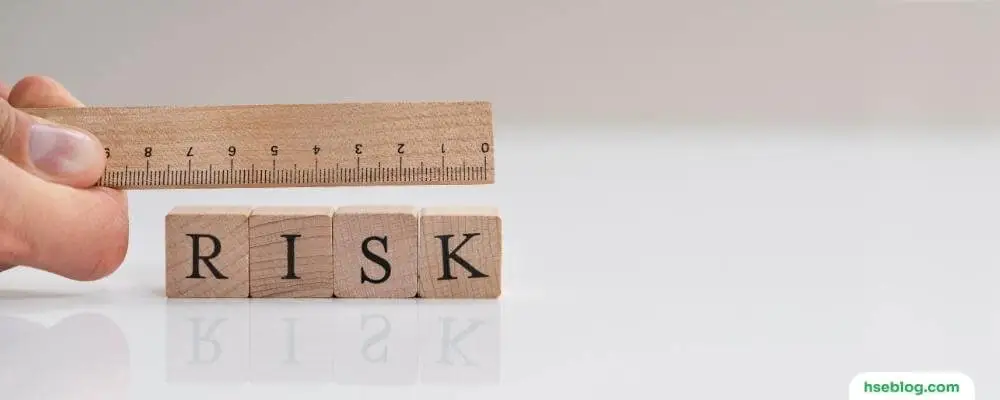 NAPPO’s influence on Risk Analysis
Focus on evidence-based assessments
Evaluating risk in terms of both likelihood of introduction and consequences of introduction
[Speaker Notes: NAPPO’s work on pest risk analysis played a pivotal role in shaping global standards, specifically ISPM 2, the Framework for Pest Risk Analysis, which was first adopted by the IPPC in 1995 and ISPM 11. 

As I mentioned, before ISPM 2 was formalized, many countries, including NAPPO members were already using PRA frameworks. When the IPPC began work on ISPM 2, they drew heavily on the experiences of regional plant protection organizations such as NAPPO. In particular, the structured, science-based approach of NAPPO served as a model. ISPM 2 makes it clear that countries to justify their phytosanitary measures based on evidence and to not include uncertainty in the rating of risk. 

It’s hard to overstate the importance of this concept in the international framework we operate under today. NAPPO’s focus on evidence-based assessments was different than the approach of other regional organizations, which took a more precautionary approach to risk. But this approach ensures quarantine measures are WTO complaint (having a minimal impact to trade) while at the same time mitigating known pest risks. Another legacy of the application of this principle can help countries make sound decisions on issues that are not even related to trade. (Domestic decision making). Because we have limited resources -  In the plant pest world – it’s different than the world of human health and animal health where you have a handful of hosts; or in the case of human health – one host; we have to think about protecting thousands and thousands of hosts; and we have millions of potential pest threats. By separating the risk rating from uncertainty countries can be transparent about whether phytosanitary measures (including regulations) are based on what we are pretty sure will happen vs what we fear might happen. And that can really help with risk communication. 

Additionally, although it's difficult to believe now, the idea that it was necessary to evaluate risk in terms of both the likelihood and the consequences was novel at the time, especially in the phytosanitary community which had traditionally considered only one or the other was necessary.]
NAPPO RSPMs superseded by ISPMs
[Speaker Notes: NAPPO’s contribution to global standards was obviously not limited to it’s work on the foundational risk assessment standards. Here are some of the specific standards developed by NAPPO that were eventually superseded by ISPMs.]
A tale of two standards…
[Speaker Notes: ISPM 2, 11, 16, and 21 (regulated non-quarantine pests) provided a foundation for risk analysis, but there were (and are still) some gaps.  

So I want to turn now to a couple of NAPPO standards specifically related to PRA that were designed to address some of these gaps. I think the development of these two standards also provide some valuable lessons about the standard setting.]
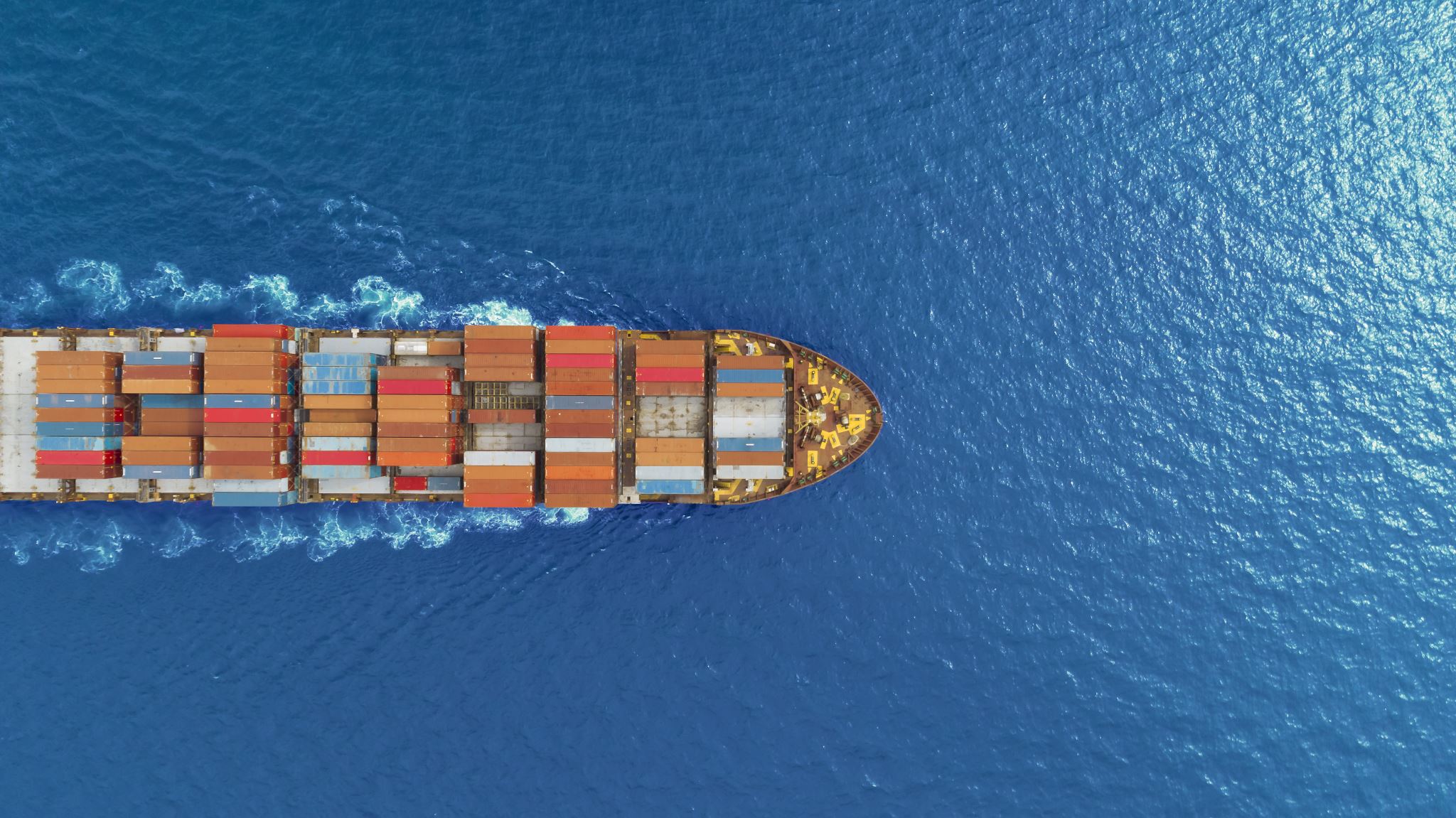 RSPM 31: General Guidelines for Pathway Risk Analysis
Developed to address the evolving complexities of pest introduction pathways that were overlooked by ISPMs
[Speaker Notes: The first standard I would like to talk about is RSPM 31: The General Guidelines for Pathway analysis. I am not sure the exact date that this standard was proposed – but probably around 2006. 

RSPM 31 was proposed to address the growing need for a standardized, regional framework to assess and compare risks associated with pathways that might facilitate the introduction of pests into North America.  It recognizes that pests are not always introduced through direct commodity shipments.

Traditionally, pest risk assessments focused on individual pests or the commodities they might be associated with – and that is in fact, what the ISPMs standards address. However, it became clear that pests could exploit various pathways unrelated to the commodity itself – such as packaging material, shipping containers, vehicles, and even people. Therefore, those pathways need to be mitigated,. 

Rather than focusing on a specific pest or commodity, pathway assessments look at broader routes by which pests might be introduced. For example, cargo ships not only transport goods, but can also carry pests such as spongy moth. 

Without a proper framework to assess these types of risks, phytosanitary measures might miss critical entry points or focus on the wrong entry ponts. Further, the lack of a harmonized approach created gaps that could allow pests to slip through, undermining regional biosecurity. RSPM 31 provided a framework for evaluating entire pathways, considering multiple points of potential pest introduction. 

That seems like it should be straightforward, but it wasn’t. At the time, few people had a good idea – or at least the same idea - of what pathway analyses looked like – there were not a lot o examples. Early drafts of the standard were convoluted and complicated as they tried to cover every situation. But the biggest stumbling block was that a couple of members on the panel had really strong opinions and a strong agenda and there was little to no compromise. Anecdotes from that time talk about there being meetings where people left crying in frustration. The process dragged on for years. Finally, around 2009 some members of the original panel were replaced, which gave the group new energy. And 2010, they decided to host a symposium and they brought in experts – or at least the people most familiar with pathway analysis at the time – mainly from US, Canada, and Mexico, but a few others as well. The purpose was to just hear about as the many different types of pathway analyses. 

After that meeting, the group had kind of an “Aha moment.” That they would never be able to develop specific guidance that could cover all everything. And that the focus of the standard needed to be simplified to match the other NAPPO standards, and it needed to be more general so it could cover the diversity of analyses and the way each country approached risk analyses. . Given the different understandings of pathway analysis one of the first steps was to come to a common, agreed upon understanding. 

This standard was re-written almost from scratch- and it was finalized in 2012. – 

What about implementation? I don’t know how it has been implemented in Canada or Mexico, but in the United States, it became one of the guiding documents for the revision of our commodity risk analysis guidelines – which focused much more on the pathways for introduction. The principles also have been come part of the DNA of how we continue to do pathway analysis. In the end – a lot of drama, but a happy ending.]
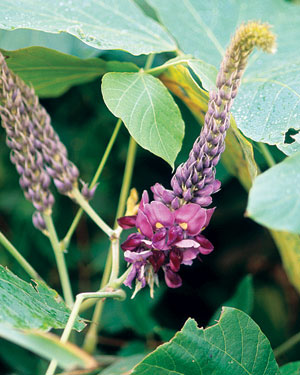 RSPM 32: Pest Risk Assessment for Plants for Planting as Quarantine Pests
Developed to address the unique risks posed by plants that are imported specifically for planting. 

In 2013, IPPC published a revision to ISPM 11 that included Annex 4, which covered essentially identical points
[Speaker Notes: I will turn now to RSPM 32. It was proposed about the same time as RSPM 31. The purpose was to address the unique risks posed by plants that are imported specifically for planting. Plants themselves pose a risk because if they escape cultivation or are introduced into the wild they can become invasive, out compete native species, and cause significant economic or ecological damage. 

At the time, ISPM 11 did not address the risk that plants for planting might escape cultivation and become pests themselves. 

Common understanding of the problem, the issue itself was not controversial. Expert group had some good ideas on how to proceed – basically it was adopted in October of 2008. 

And by the time the standard was reviewed in 2014, ISPM 11 had published a revision that included a new annex that covered essentially identical points.  The working group for the annex, had a couple of the same people who had worked on the NAPPO Standard.]
Lessons Learned
Right process for the situation
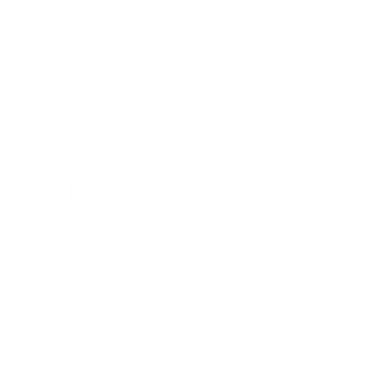 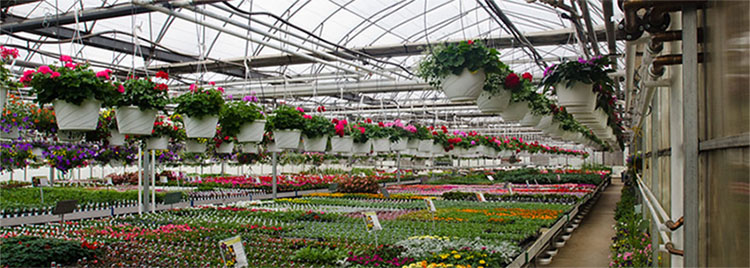 Uncertainty
Risk communication 
Propagule Pressure 
Acceptable level of risk
Consequences of Introduction 
Concepts related pest categorization (e.g. “widely established”)
Determining is the appropriate time horizon for pest risk analysis
Determining likelihood of establishment under climate change 
Use of AI in risk assessment
Gaps related to PRA
[Speaker Notes: There are many other gaps related to PRA that future standards might address.  A few include: 

Consequences of Introduction 
Determining an appropriate time horizon (risk assessments are a snap shot in time) 
Risk communication – including communication of uncertainty
Concepts related Pest categorization (e.g. “widely established”)
Intended use 

There are many more – this is not an exhaustive list! But I think the gaps do represent a characteristic of standard setting; bits and pieces of information seen as controversial are deleted in the drafting and review process until what is left is agreeable to all.  

For example, look at propagule pressure. If you think about it, it should be obvious that the volume of imports that carry pests of concern, along with the timing and frequency will play a big impact on the likelihood of pest establishment. And ISPM 11, it talks about collecting information on volume and frequency of imports but there is no guidance on what to do with it or about it.  That’s because during the negotiation of the standard, some countries were afraid that it could result in quotas or thresholds which would create trade friction.  So the guidance was eliminated. 

Another challenge is just how quickly pest situations evolve- as well as our understandings of those situations, but it takes a long time to negotiate standards – especially since each country has different concerns and priorities.

Finally – the tools and methods are evolving. If you think about it – Risk analysis in the Phytosanitary World is really new – it’s only about 30 years old. How we bring the latest methods and knowledge into the standard setting process – I think that is a real challenge.]
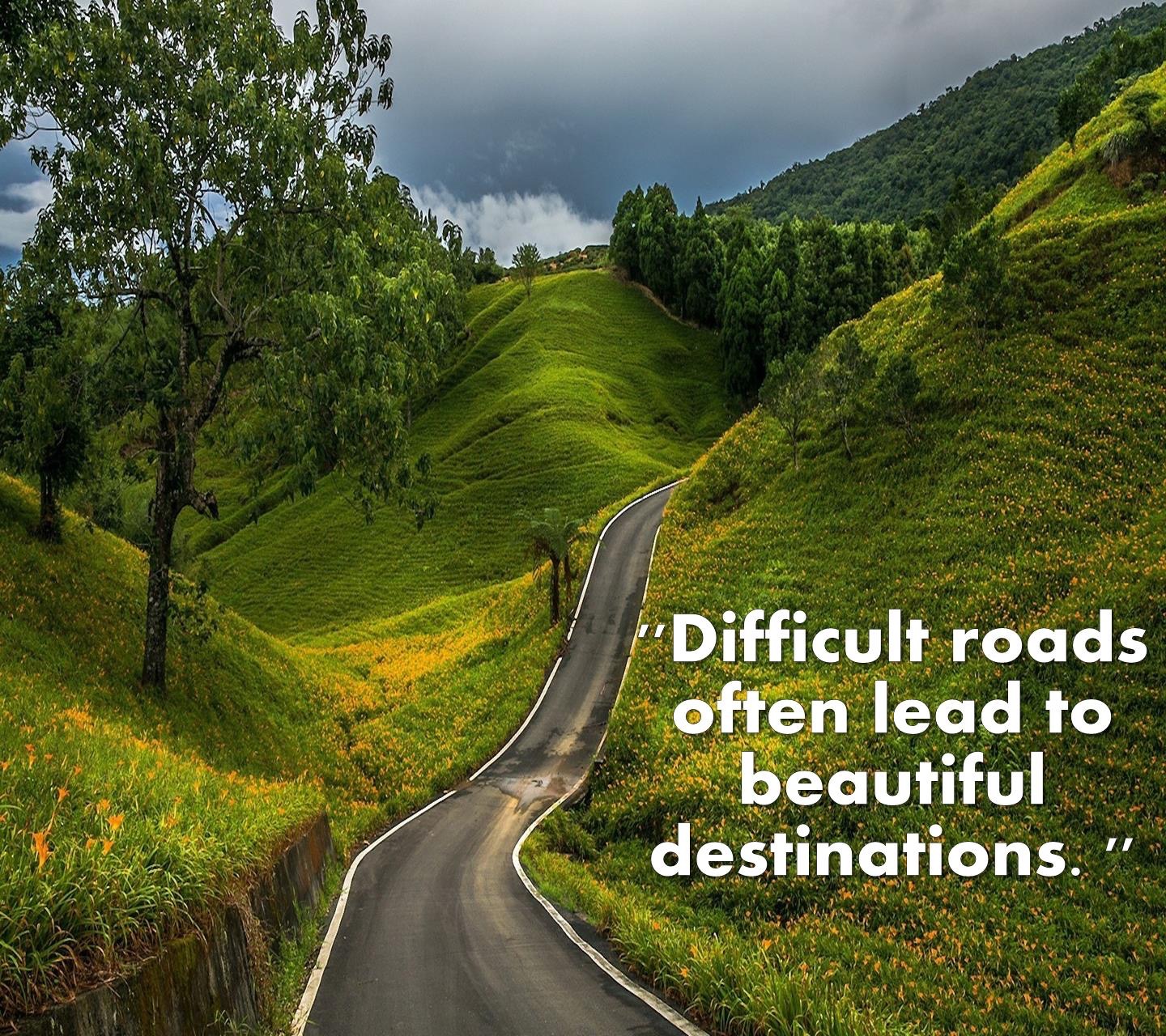 The work is difficult…
but worthwhile.
[Speaker Notes: In closing, I think the PRA standard work NAPPO has done highlights the challenges associated with standard setting – the time, energy, resources, expertise required to get different countries--and even stakeholders within countries-- on the same page can be enormous, but the legacy of this work also shows why the work worthwhile.  The International and regional standards I touched on today have been essential in addressing risks associated with plant pests, and even in just having a common language when we talk about “risk”. But even in the area of just risk analysis, there is still so much work that can be done to learn from each other and harmonize our approaches.]
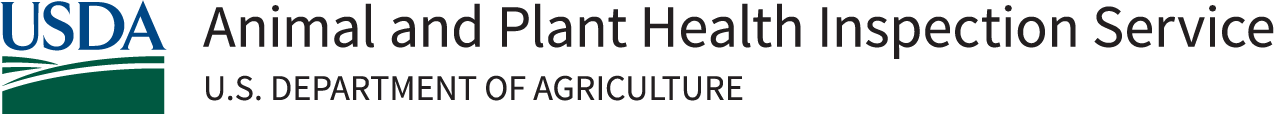 Acknowledgements:Robert Griffin Tony KoopAlonso Suazo Nedelka Marín-MartínezJavier Trujillo Stephanie Dubon
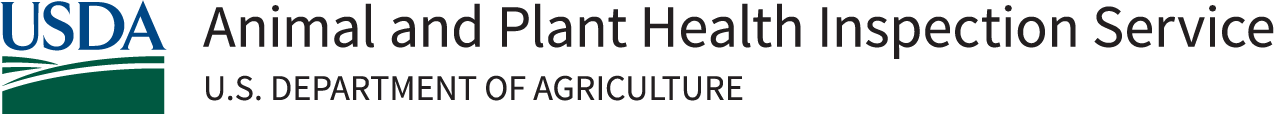 Thank you